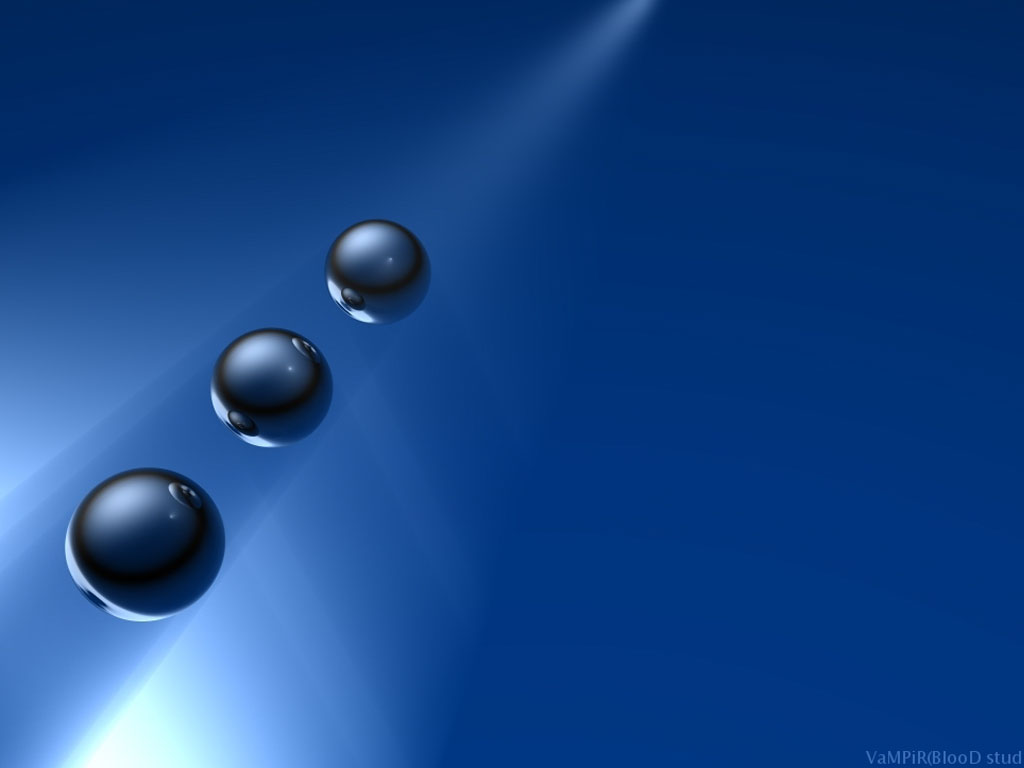 Урок – игра 
 « К  вершинам мастерства ».
Квадратные уравнения.
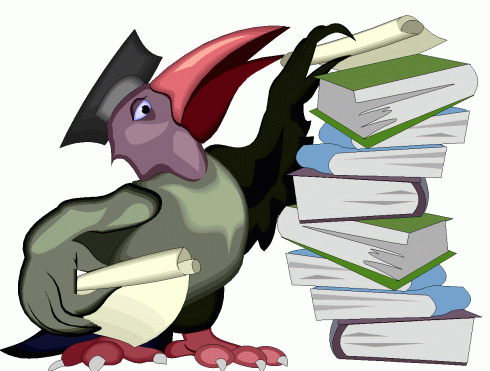 Учитель математики МКОУ
 «Могилевская СОШ им.Н.У.Азизова»
Арзамулова Рима Исаевна
Цели: 
1) Образовательная:  отработать и закрепить умения и навыки решения  квадратных уравнений.
2) Развивающая: развитие мыслительной деятельности, внимания; развивать интерес к предмету; формировать потребность к приобретению знаний.
3) Воспитательная: воспитывать у учащихся трудолюбие, взаимоуважение;   чувство ответственности, творчества.
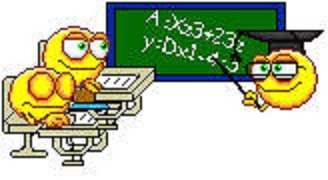 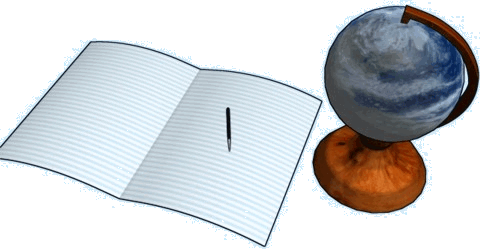 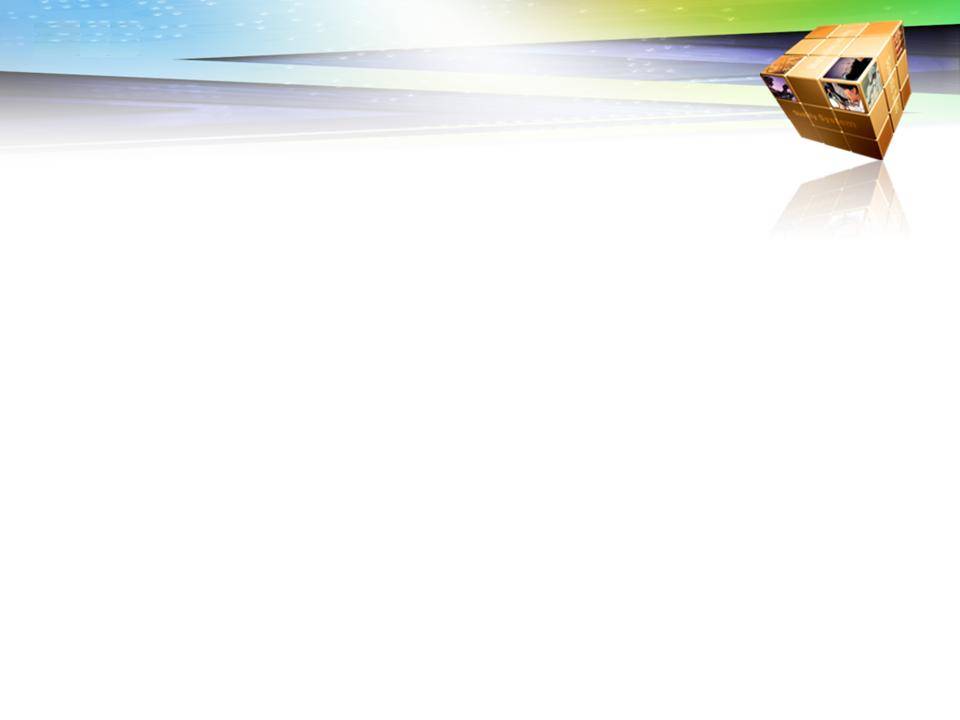 Эпиграф.
 Посредством уравнений, теорем
  Я уйму всяких разрешил проблем.
      (Английский поэт средних веков -Чосер)
Лист настроения
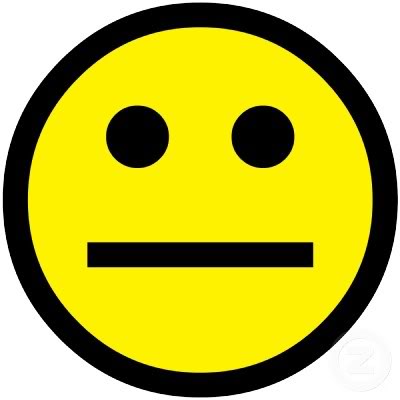 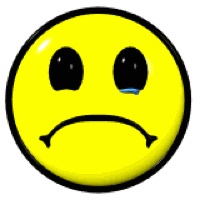 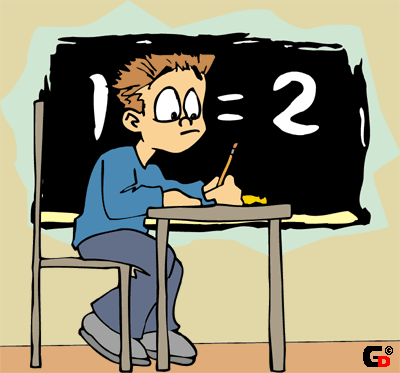 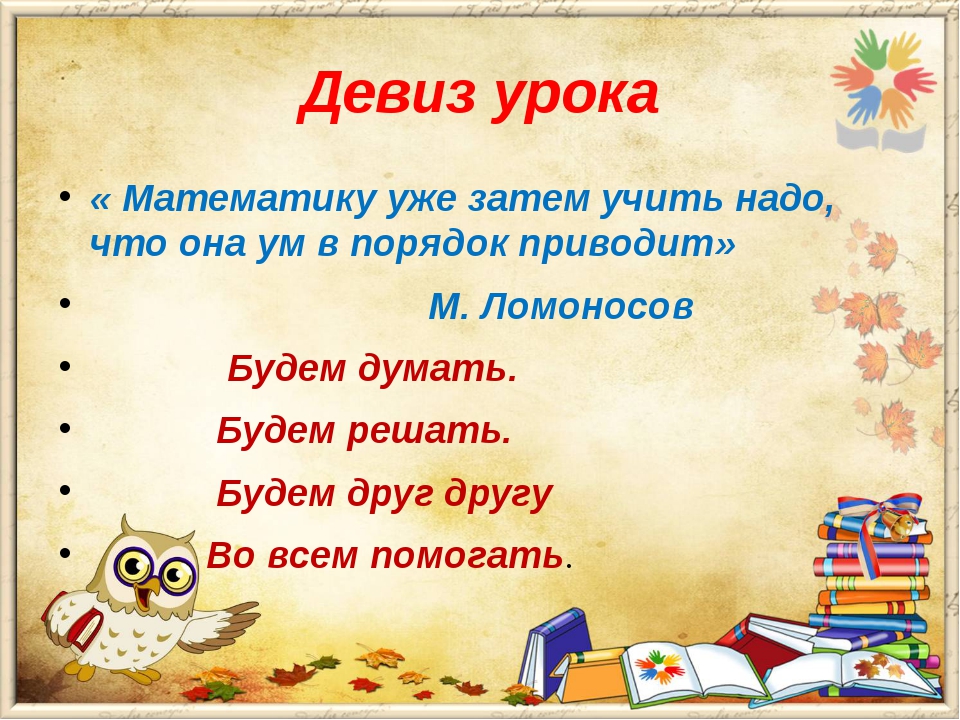 Викторина. "Дальше, дальше..."
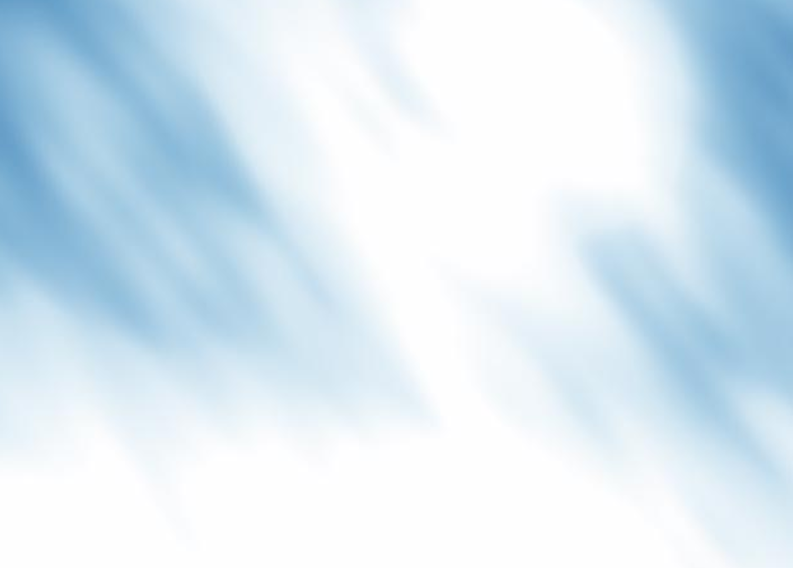 2
1. Сумма одночленов
2. Сотая часть числа
3. Результат вычитания
4. Форма футбольного мяча
5. Наибольшее двухзначное число
6. Сколько секунд в градусе
7. График линейной функции
8. Сколько нулей в записи числа миллиард
9. Какое число делится на все числа без остатка
10. Какое число не является ни простым, ни составным
11. Верное равенство двух отношений
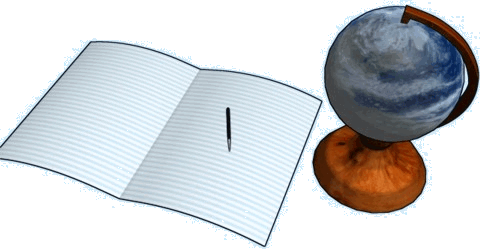 Викторина. "Дальше, дальше..."
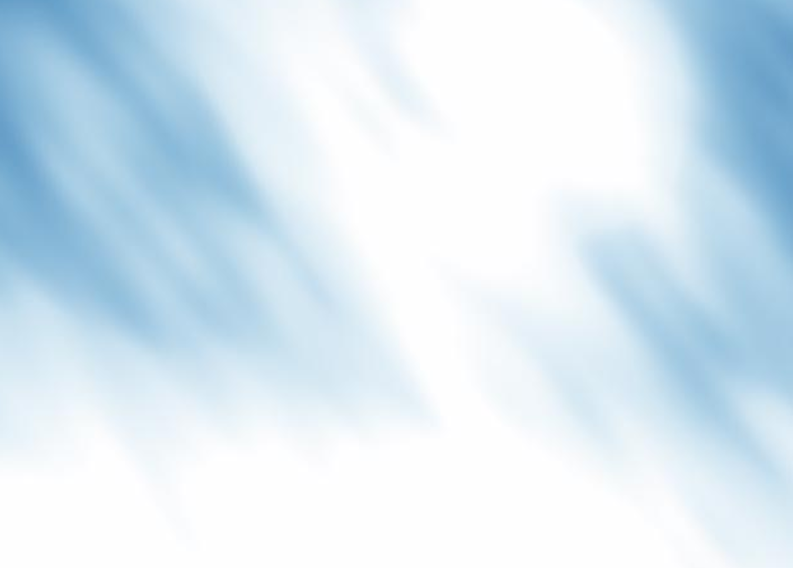 2
12. Цель решения уравнения
13. Зависимость одной переменной от другой
14. На сколько надо разделить 3, чтобы получить 6
15. Сколько минут в трёх пятых часа
16. Деление числителя и знаменателя на одно и то же число
17. Сколько получится десятков, если 2 десятка умножить на 
      2 десятка
18. Корень уравнения |x|= -7
19. Число, одна треть которого составляет 12
20. Название свойства сложения (a+b)+c=a+(b+c)
21. Независимая переменная
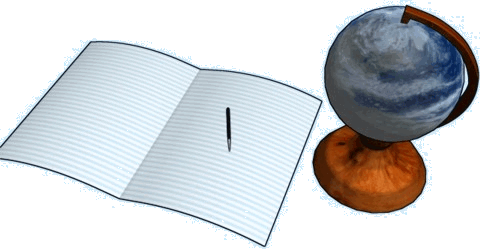 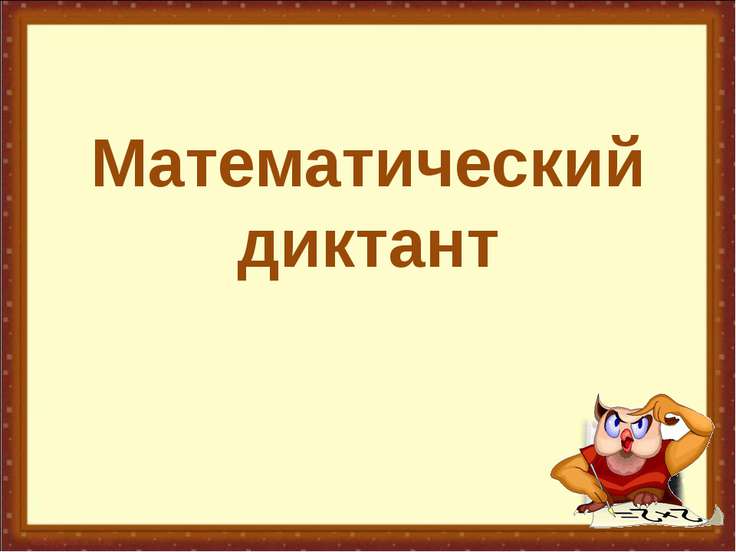 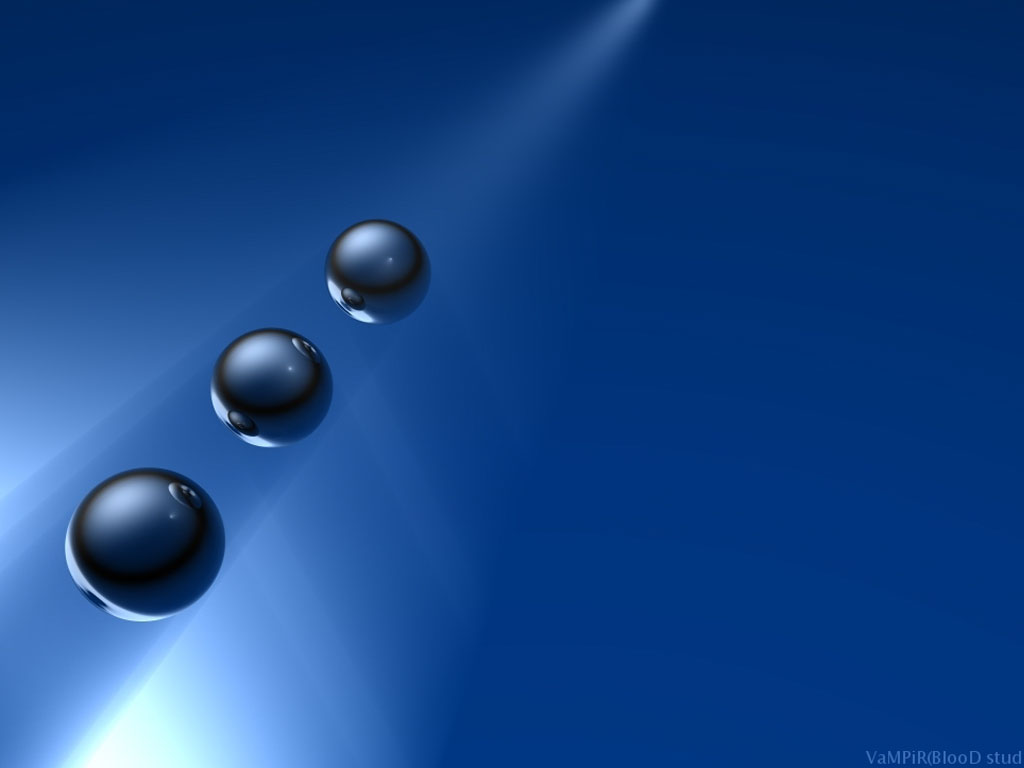 Квадратные уравнения  — это фундамент, на котором покоится величественное здание математики. Они находят широкое применение при решении различных тригонометрических, показательных, логарифмических, иррациональных уравнений и неравенств, большого количества разных типов задач.
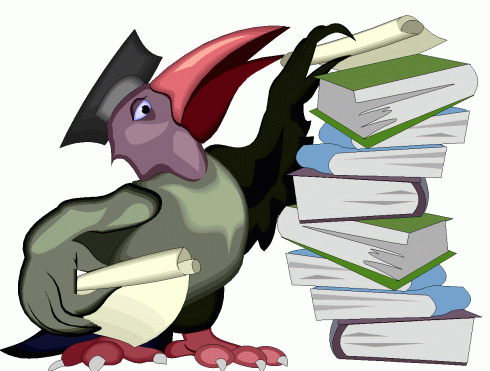 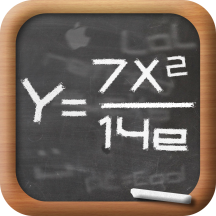 При каком условии полное квадратное уравнение не имеет действительных корней?
а) D=0                                            б)D   0                                 в)D   0

2. При каком условии полное квадратное уравнение  имеет 1 действительный корень?
а) D=0                                            б) D   0                                в)D   0

3. При каком условии полное квадратное уравнение  имеет  2 действительных корня?
а) D=0                                            б) D   0                                в) D   0

4. Название выражения         -4ac :
а ) уравнение                              б) корень                           в) дискриминант

5. Как называется квадратное уравнение, в котором b или c равны 0?
 а) полное                                    б)приведённое                 в) неполное

6.Математик, доказавший, что     +       = - p,        *        = q :
 а) Декарт                                    б) Пифагор                         в) Виет
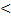 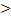 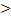 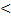 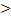 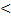 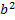 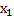 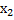 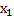 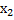 Проверка теста:
1)б     2)а     3)в     4)в     5)в     6)в
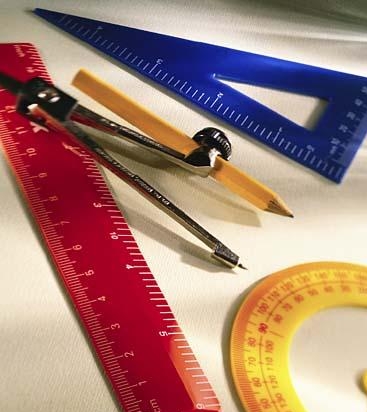 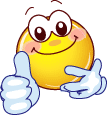 Работа с таблицей
Найдем                    - корни квадратных уравнений.

   Если
Работа с таблицей
Найдем                    - корни квадратных уравнений.

   Если
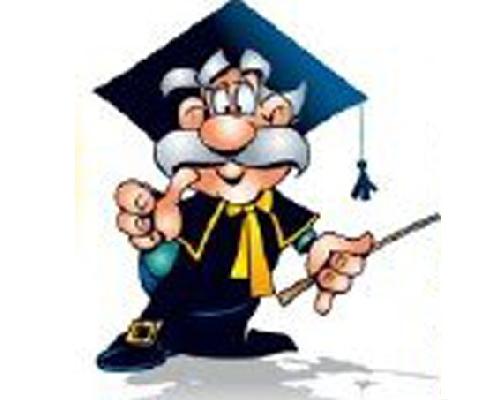 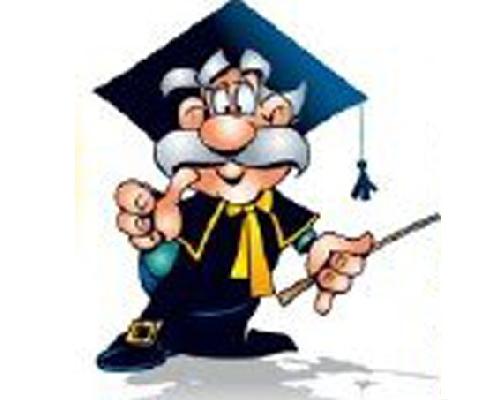 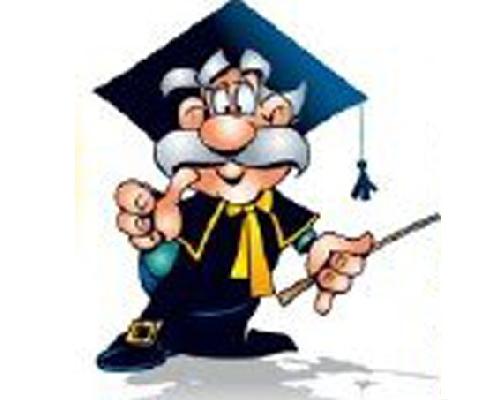 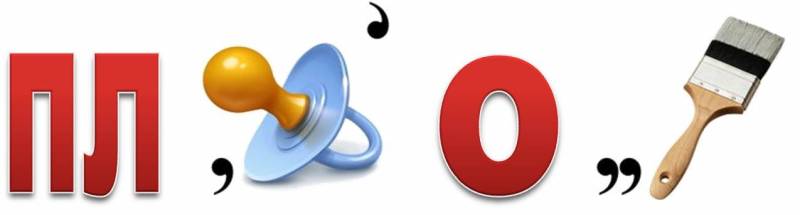 Перед началом экзамена. Преподаватель:
– Вы не волнуйтесь, положительную оценку все получат. 
 Студент:
– А положительная – это какая?
Преподаватель:– Больше нуля!
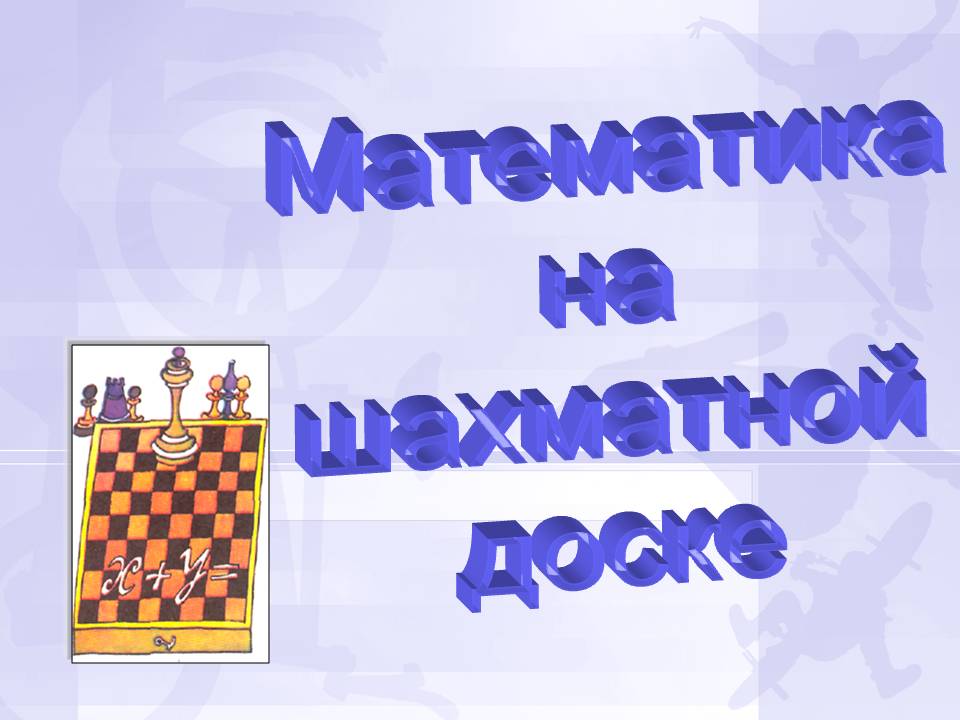 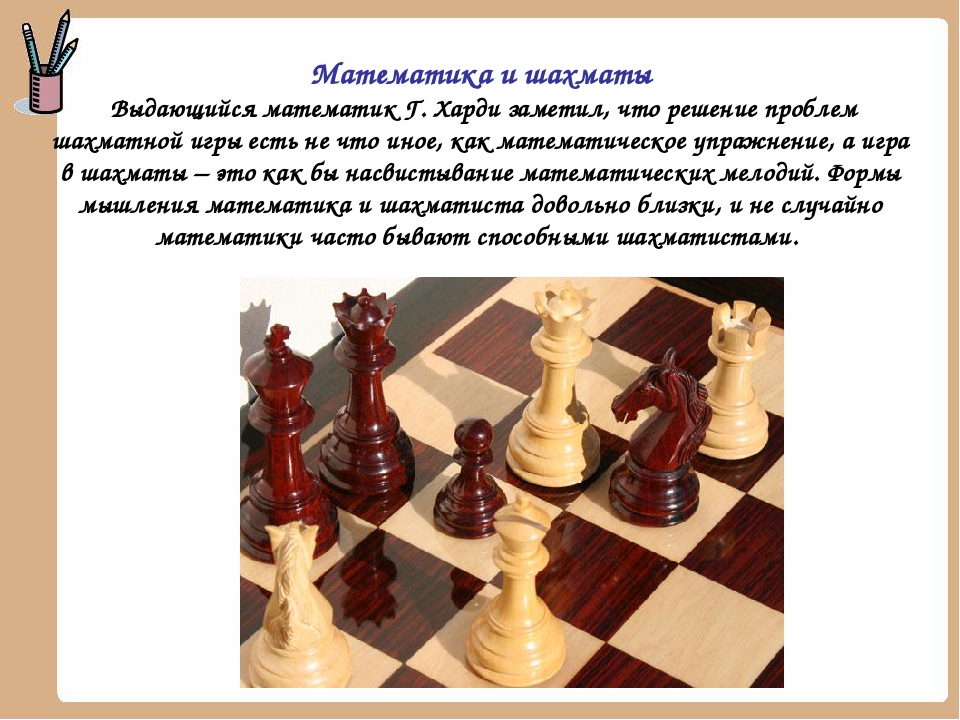 Квадратные уравнения
(триггер)
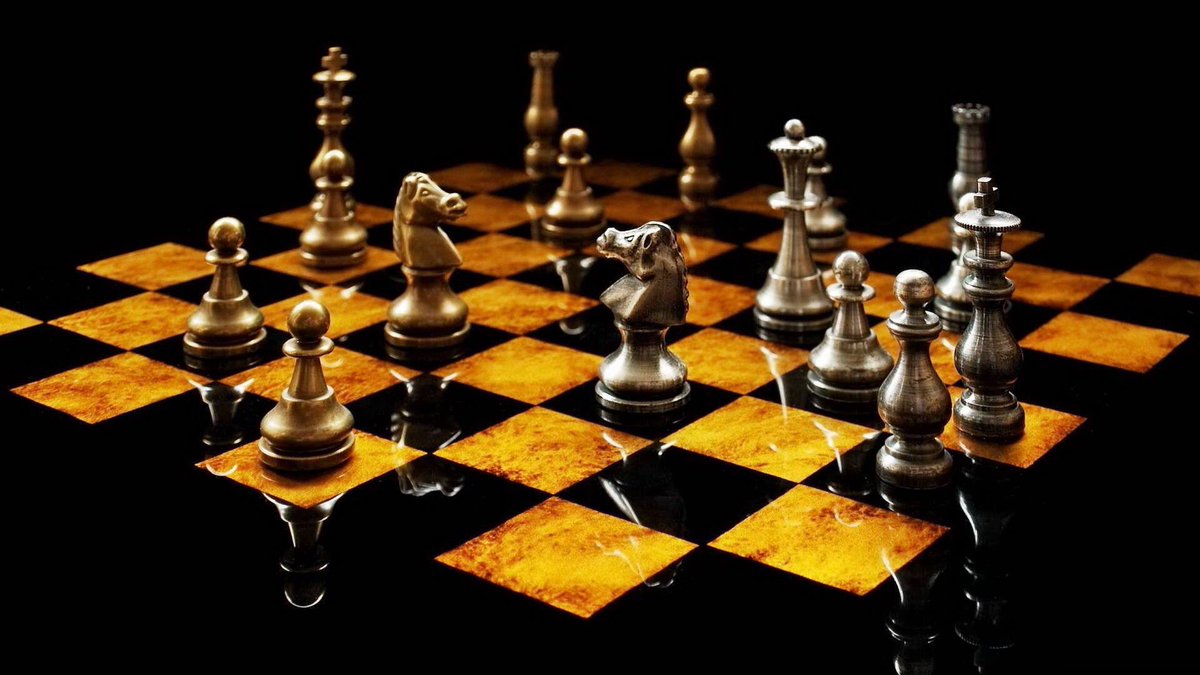 Жми сюда
«Приобретать знания – это 
					храбрость.
Приумножать знания – это 
					мудрость.
А умело применять – 
		великое     искусство»
Издавна люди называют математику царицей наук, потому что математика применяется в различных областях знаний. Один из важных разделов математики – арифметика. Попробуйте решить простые арифметические задачи.
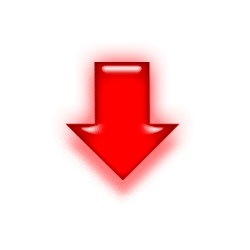 Горело семь электрических лампочек. Две  погасли. Сколько осталось?
7
Верно
5
Подумай 
ещё!
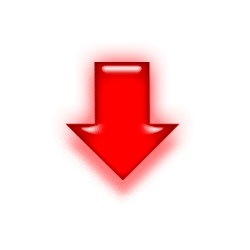 Летела стая — 25 гусей. Одного убили. Сколько осталось?
1
Верно
24
Подумай 
ещё!
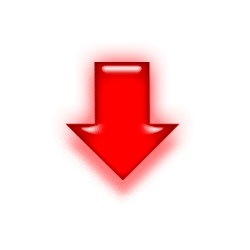 Летели утки: одна впереди и две позади, одна позади и две впереди, одна между двумя и три в ряд. Сколько всего летело уток?
10
Подумай 
ещё!
3
Верно
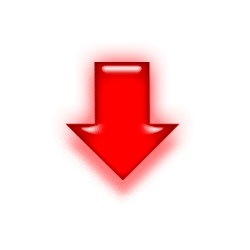 Две матери, две дочери и бабушка с внучкой. Сколько их всего?
3
Верно
6
Подумай 
ещё!
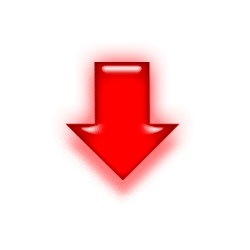 У одного отца есть шестеро сыновей. 
У каждого сына одна сестра. 
Сколько у отца детей?
7
Верно
14
Подумай 
ещё!
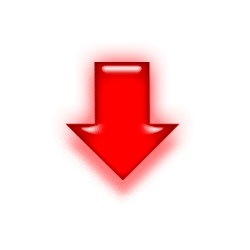 На грядке сидели 6 воробьев, к ним прилетели еще 5. Кот подкрался и схватил одного воробья. 
Сколько воробьев осталось на грядке?
10
Подумай 
ещё!
1
Верно
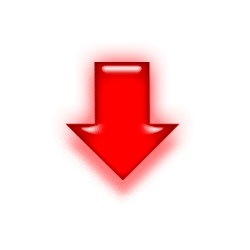 У Марины было целое яблоко, две половинки и 4 четвертинки. 
Сколько было у нее яблок?
3
Верно
4
Подумай 
ещё!
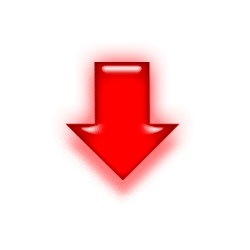 Два сына и два отца съели 3 яйца. Сколько яиц съел каждый?
3
Подумай 
ещё!
1
Верно
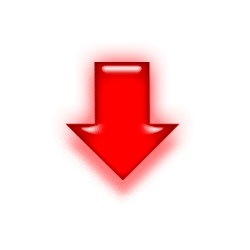 На складе было 5 цистерн с горючим, по 6 тонн в каждой. Из двух цистерн горючее выдали. Сколько цистерн осталось?
3
Подумай 
ещё!
5
Верно
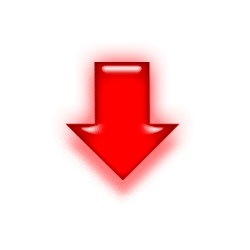 Пара лошадей пробежала 20 км. Сколько километров пробежала каждая лошадь?
20
Верно
10
Подумай 
ещё!
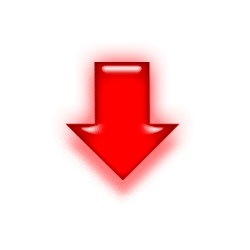 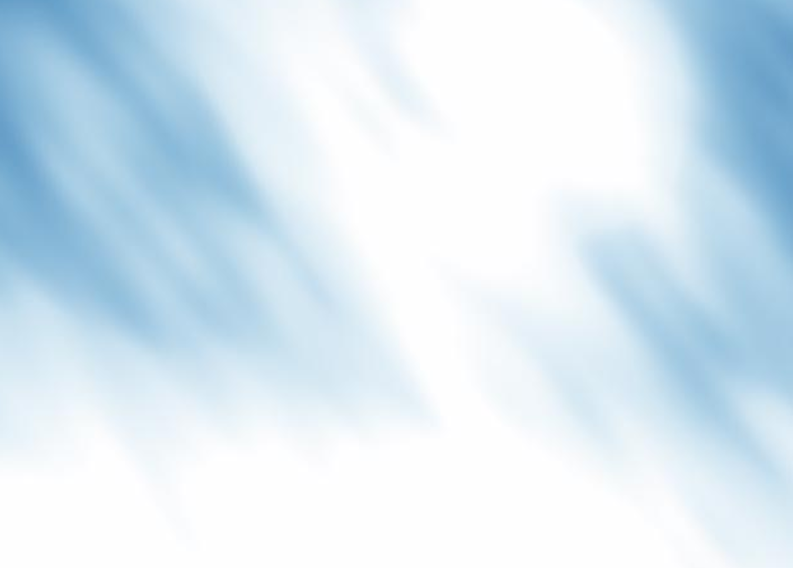 Вывод:
«Человеку, изучающему алгебру, часто полезнее решить одну и ту же задачу тремя различными способами, чем решить три-четыре различные задачи. Решая одну задачу различными методами, можно путем сравнений выяснить, какой из них короче и эффективнее. Так вырабатывается опыт»
			У. Сойер
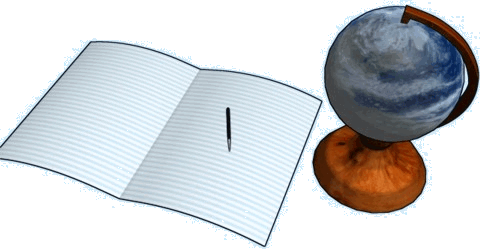 Лист настроения
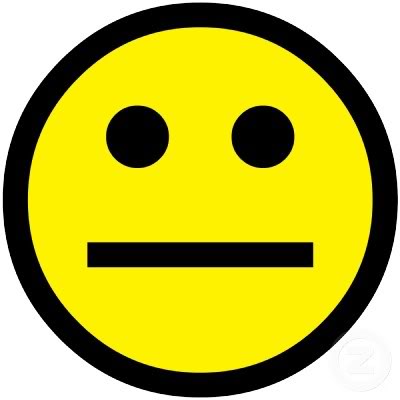 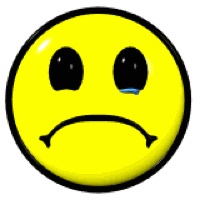 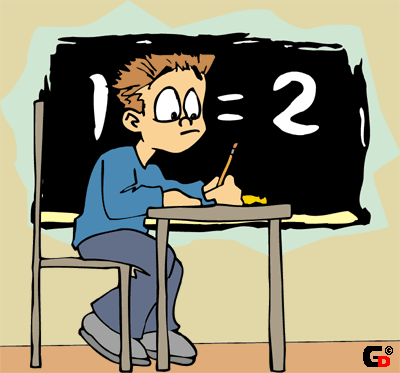